Colegio Presidente Eduardo Frei Montalva
Cuenta Pública 2018
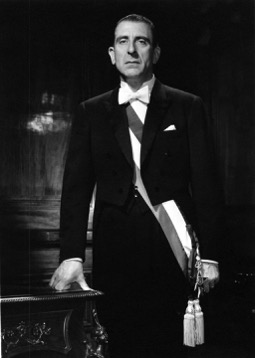 Componentes Declarativos
Misión
Visión
Entregar a los estudiantes una educación integral, inclusiva y de excelencia, que permita desarrollar sus capacidades en un contexto de sana convivencia escolar, basado en los valores de respeto, responsabilidad y honestidad, mediante la interacción de los actores de la comunidad escolar.
Ser reconocidos como una institución inclusiva, que entrega una educación de calidad dentro de un ambiente grato y de respeto, desarrollando habilidades, destrezas individuales, y fortaleciendo valores que les permitan aportar de manera positiva a nuestra sociedad.
Nuestros Sellos Institucionales
EXCELENCIA EDUCATIVA INTEGRAL
CALIDEZ Y FORMACIÓN VALÓRICA
INNOVACIÓN TECNOLÓGICA
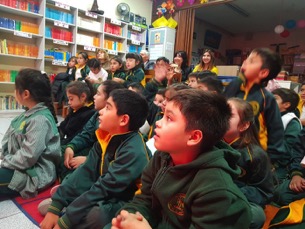 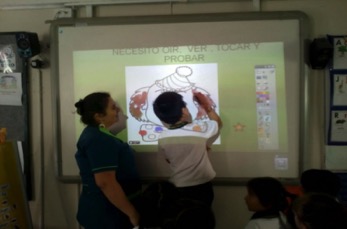 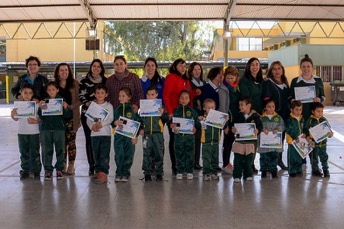 Valores Institucionales
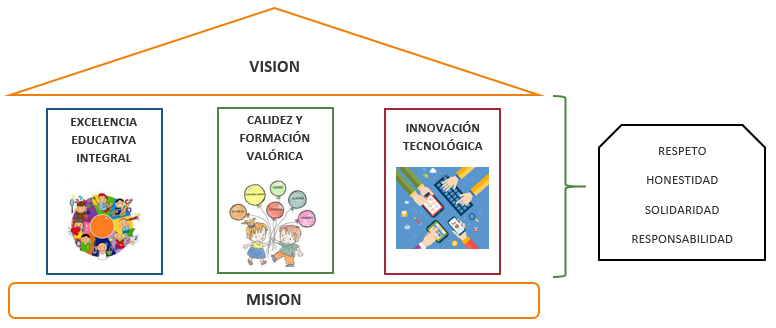 Colegio Presidente Eduardo Frei Montalva
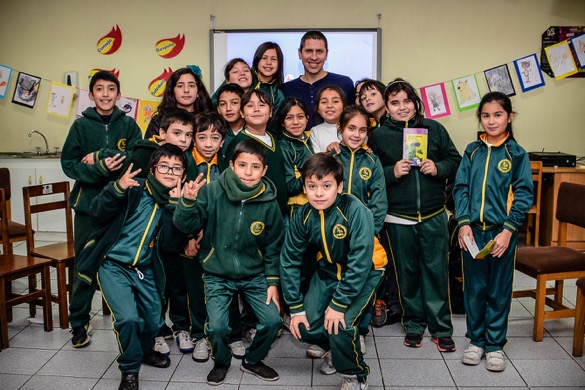 LEMA
“Sentir y amar, educar y pensar, es nuestra formación inicial”


PRINCIPIO
“Colegio de Educación inicial”
Datos duros 2018
Planta docente compuesta por 53 docentes
Asistentes de la educación 26 profesionales y no profesionales
Capacidad para 800 estudiantes
200 pre básica
600 básica
Cursos de pre kínder a 6° básico
Matrícula 796
Promedio de asistencia 89,7%
I.V.E 68,8%
Categoría Desempeño colegio MEDIO
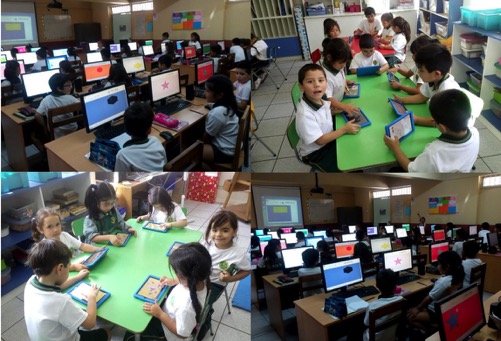 Gestión Institucional
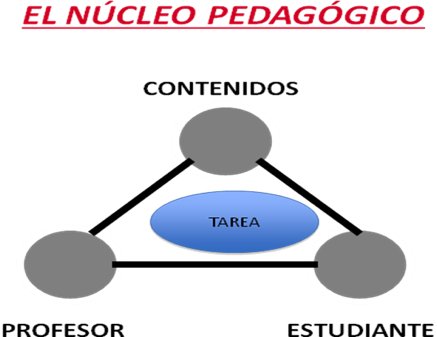 Elmore, Richard.
Proyecto Educativo
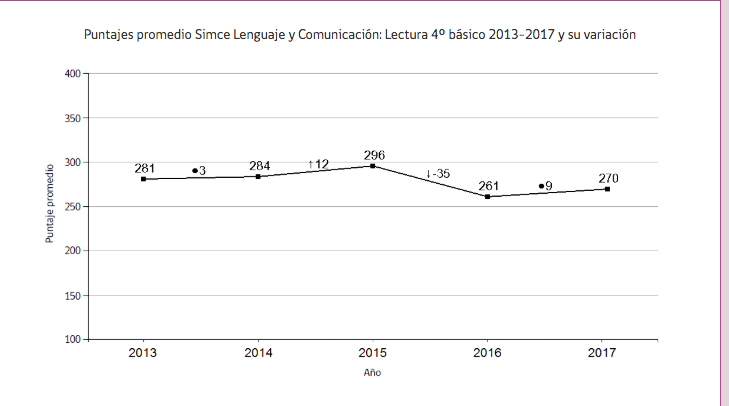 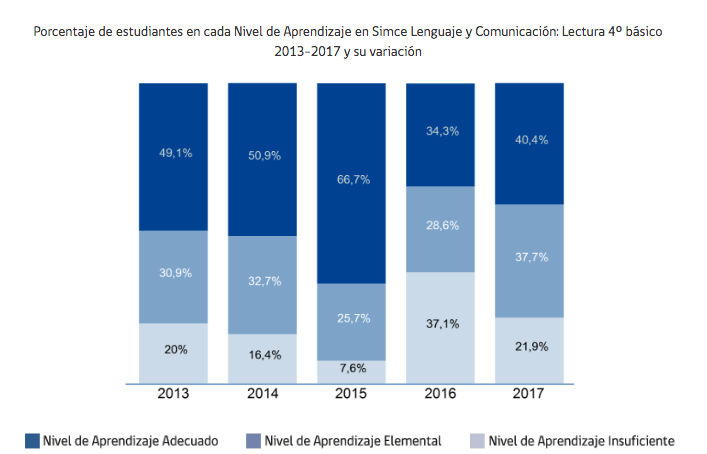 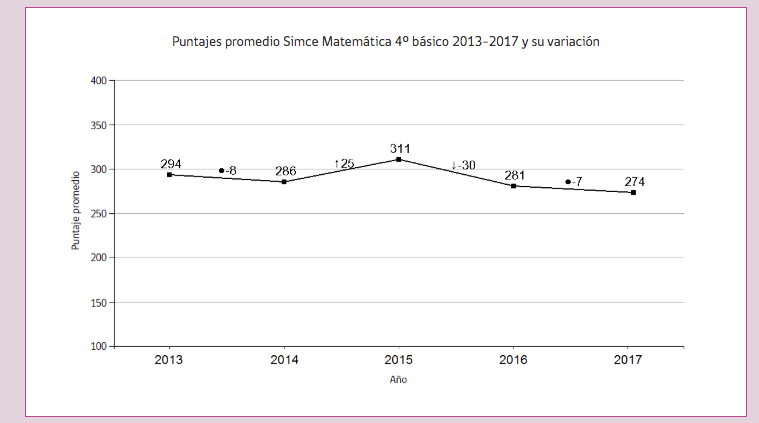 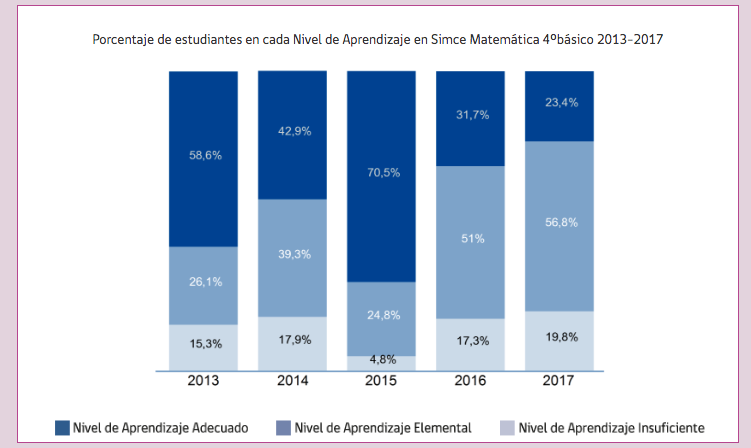 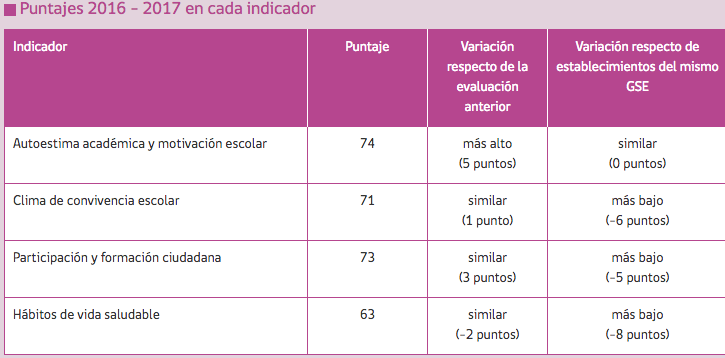 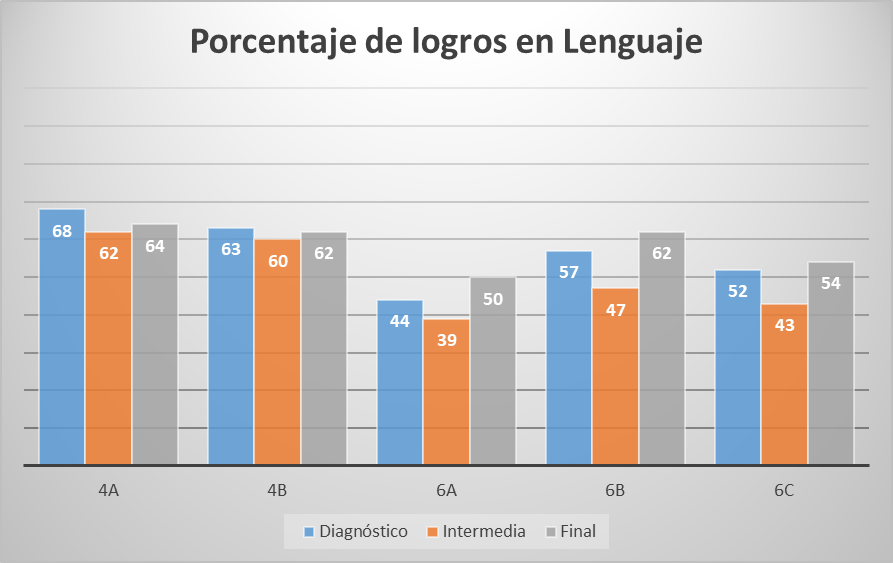 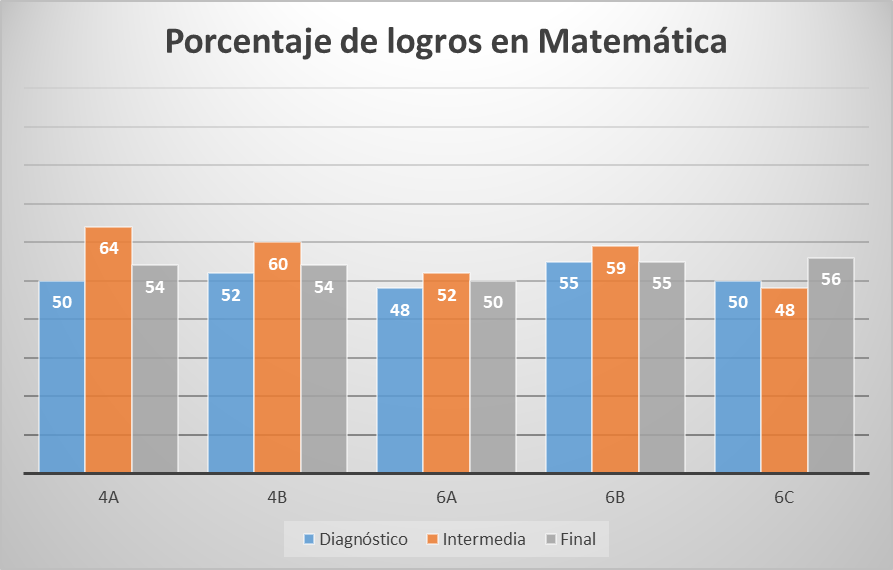 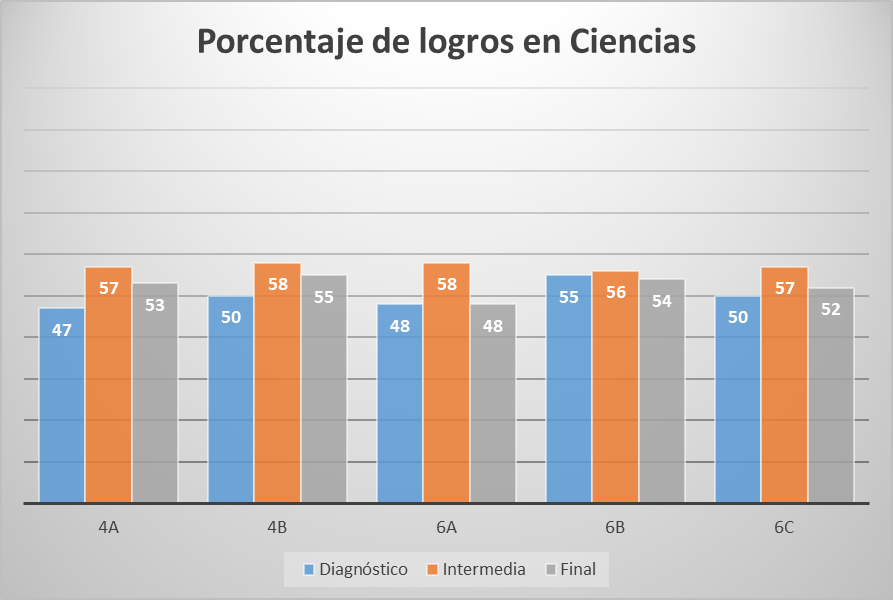 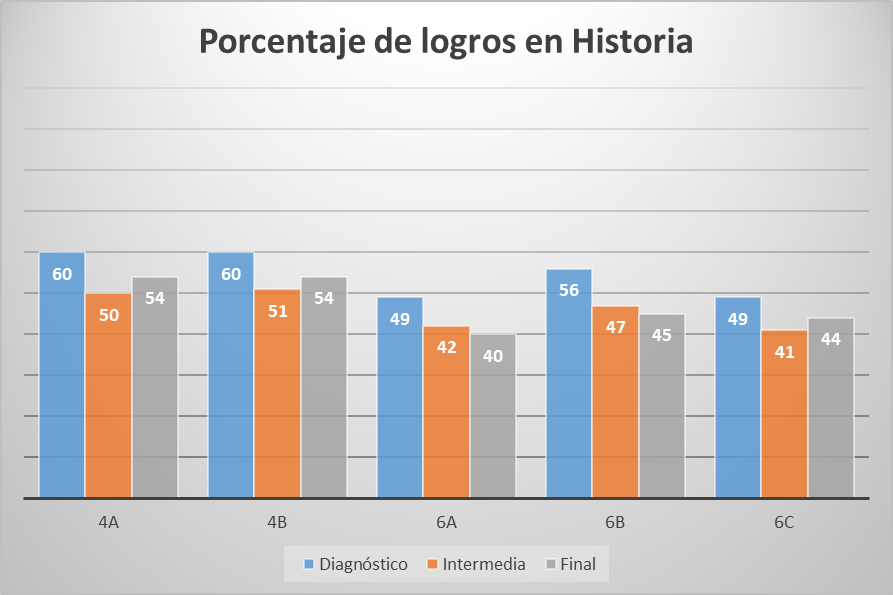 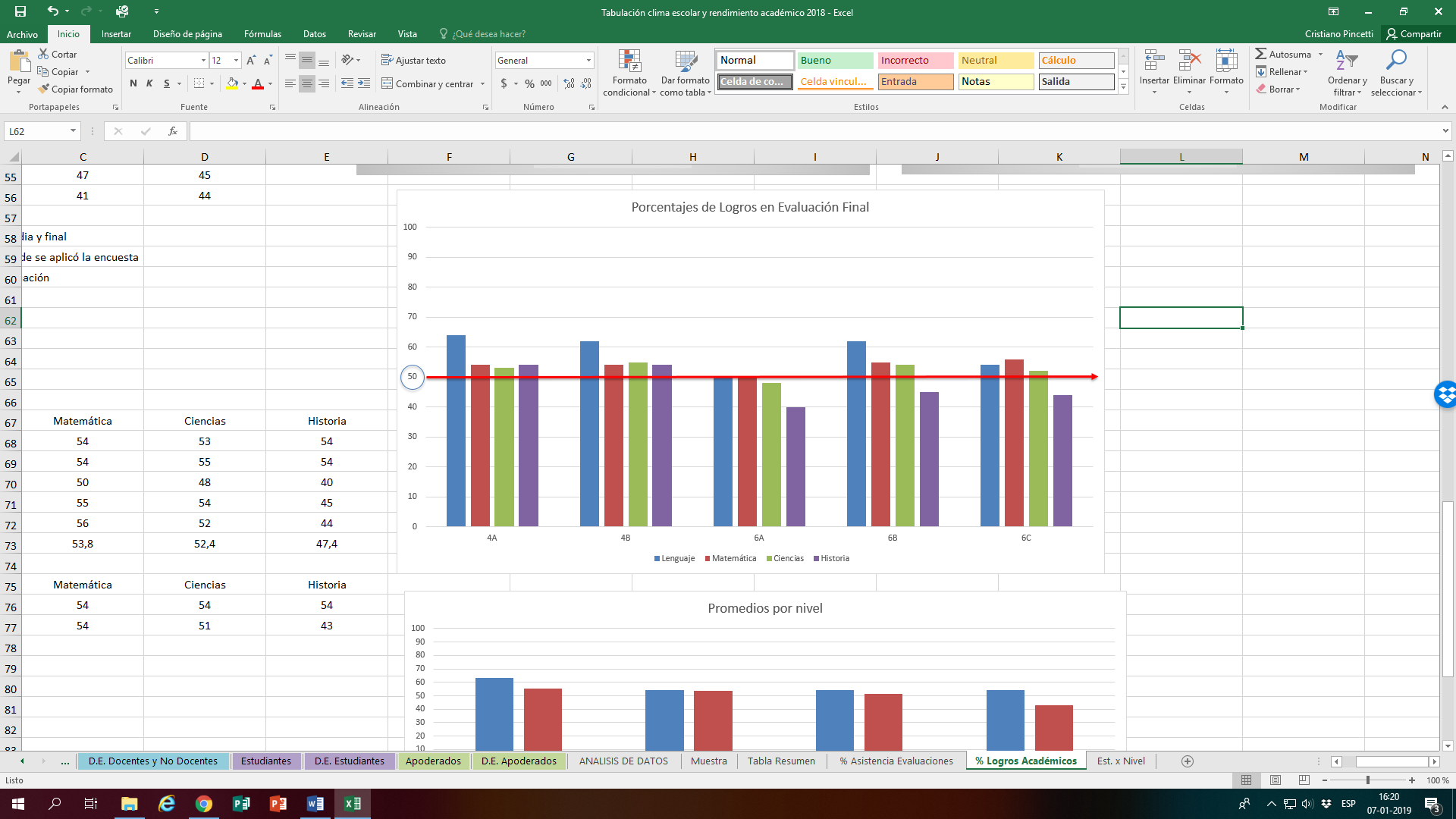 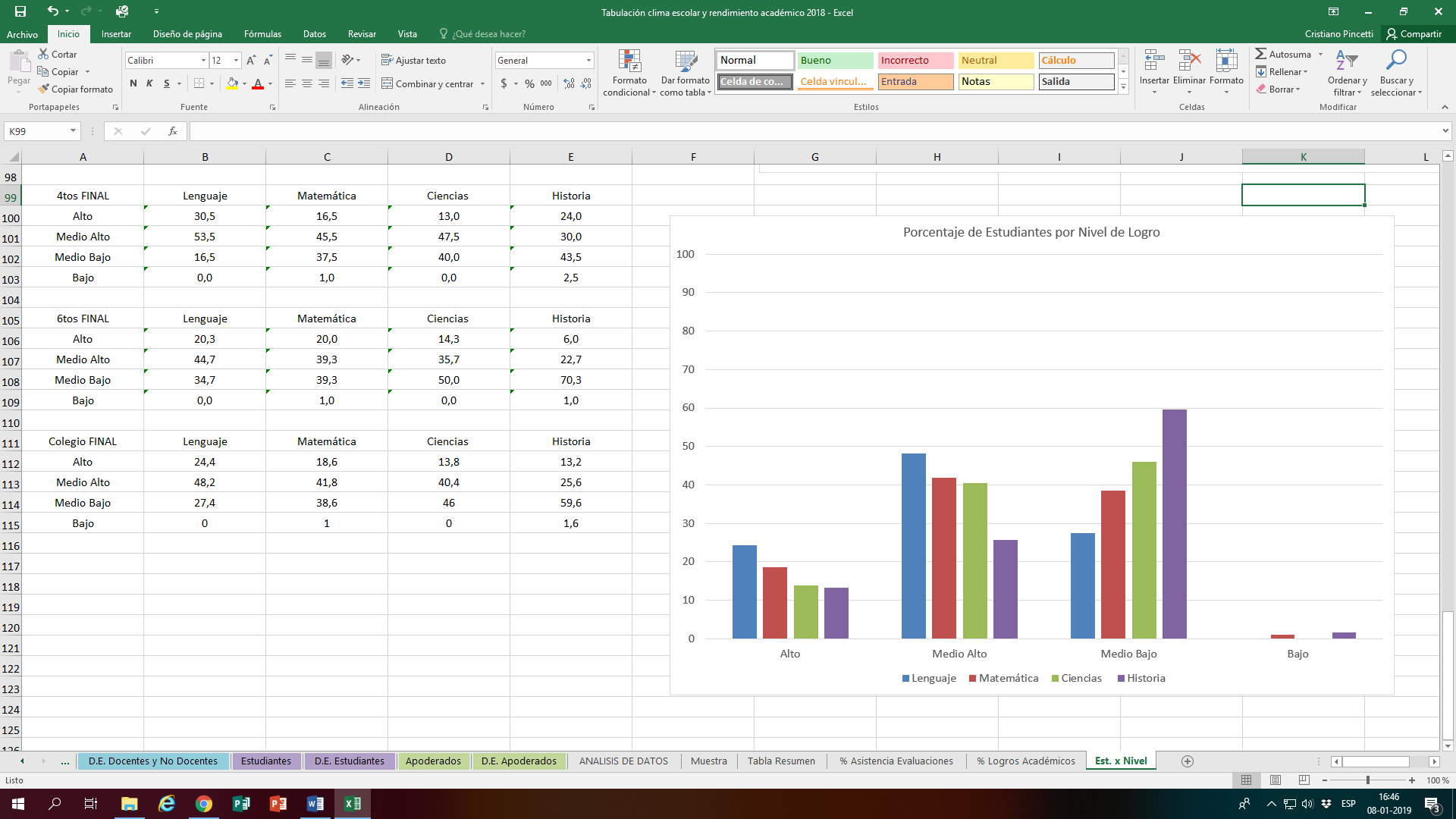 Plan de Mejoramiento Educativo PME
PME 2017
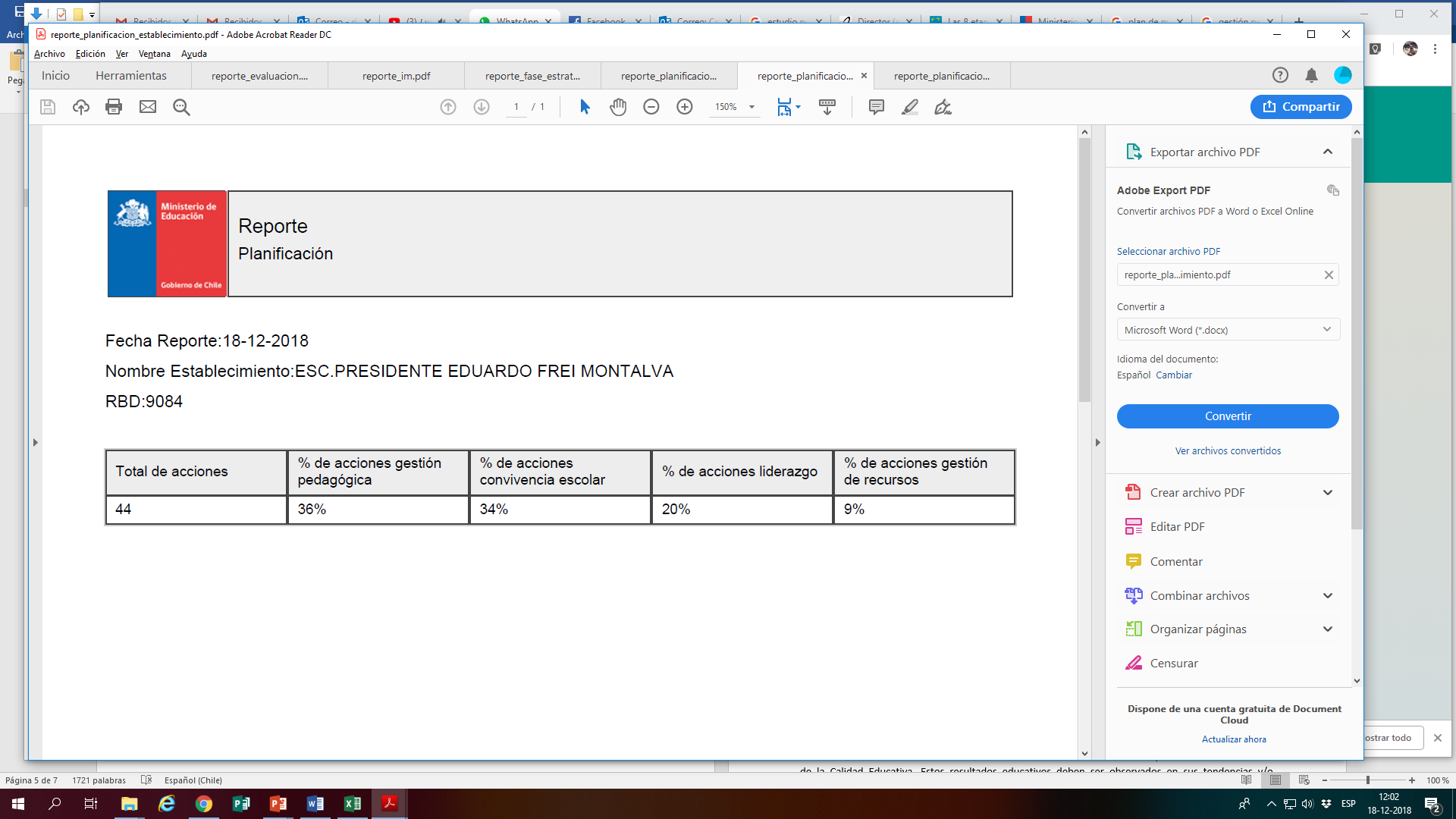 PME 2018
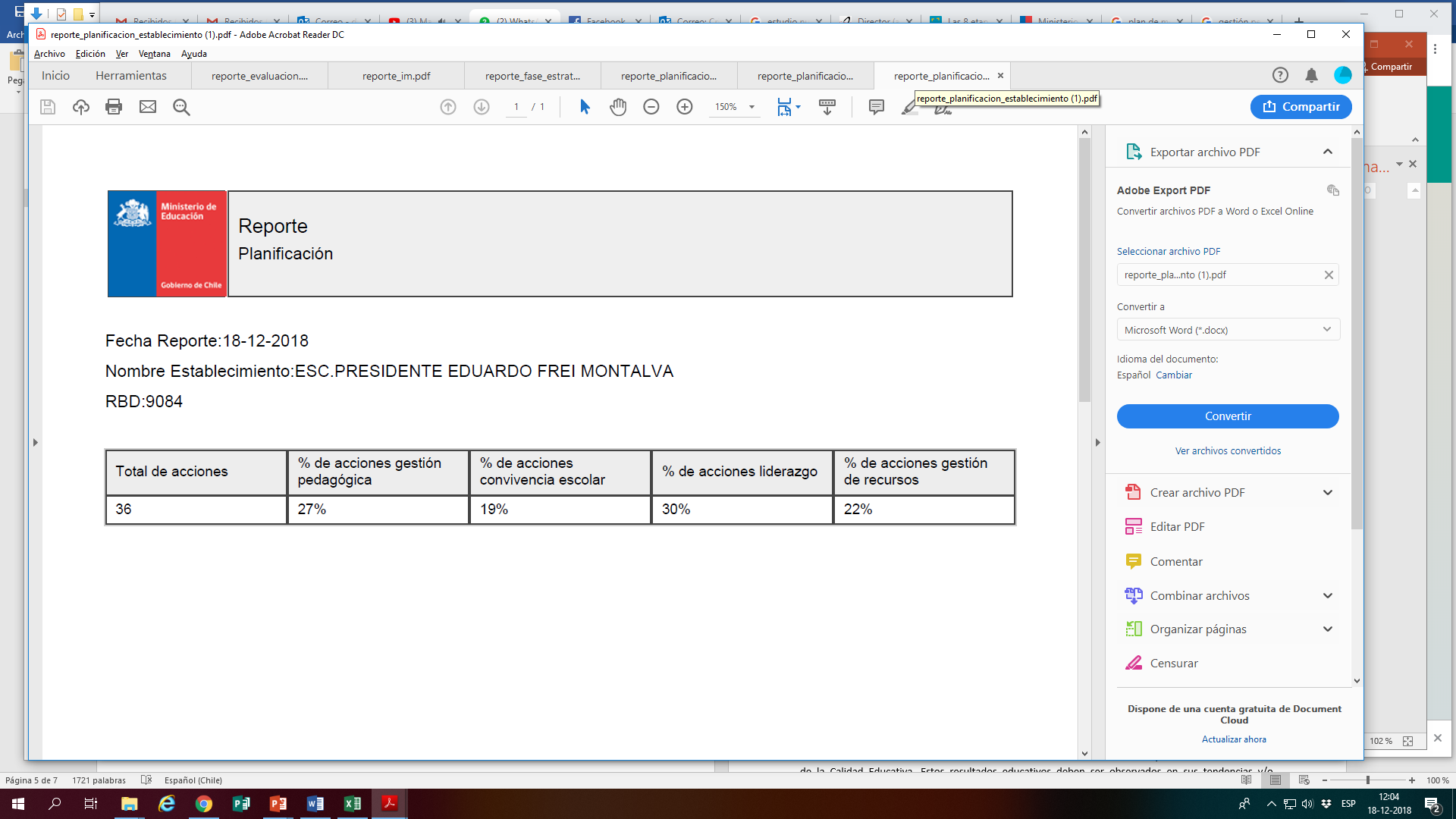 Planificación Estratégica
39 Macroacciones PME  141 acciones Planificación Estratégica.
Cada una con sus medios de verificación y monitoreo.
Encierra todo el quehacer escolar.
Instrumento flexible dentro de los márgenes PME.
Encuesta Clima Escolar
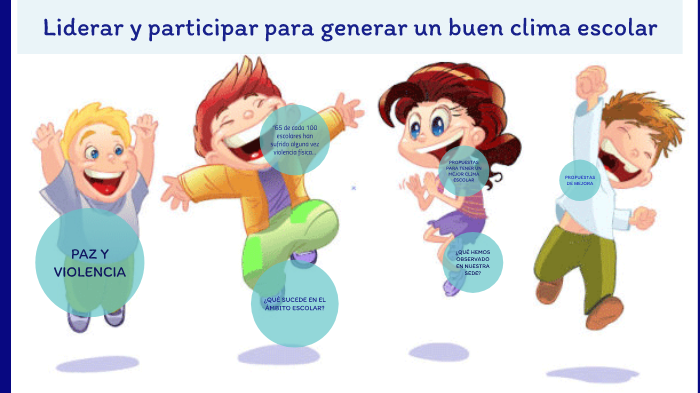 Informe de Valoras UC 2008, “Clima Social Escolar”
Un buen clima escolar favorece el aprendizaje organizacional. Esto porque cuando las relaciones interpersonales son buenas y existe confianza entre los profesores, éstos están aliados en favor de un objetivo común: la formación de los estudiantes. 
Con un clima es negativo, los profesores tienden a encerrarse en sí mismos y trabajar aislados en una actitud de competencia, perdiéndose así el saber colectivo de la escuela, liderando negativamente subgrupos basados en comentarios sin fundamento, envidias, celos profesionales y descalificaciones entre pares, acumulando de esta manera errores que bajan la calidad de las acciones educativas”
Instrumento de Evaluación
Diseño de cinco instrumentos.
Tipo “cuestionario estructurado”. 
Cuestionario con 5 ítems.
Metodología utilizada fue cuantitativa. 
Utilización de medidas estandarizadas y de análisis de datos estadísticos.
Aplicación Muestreo Aleatorio Simple.
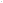 Encuesta aplicada al universo vinculante de 4° a 6° básico
Finanzas
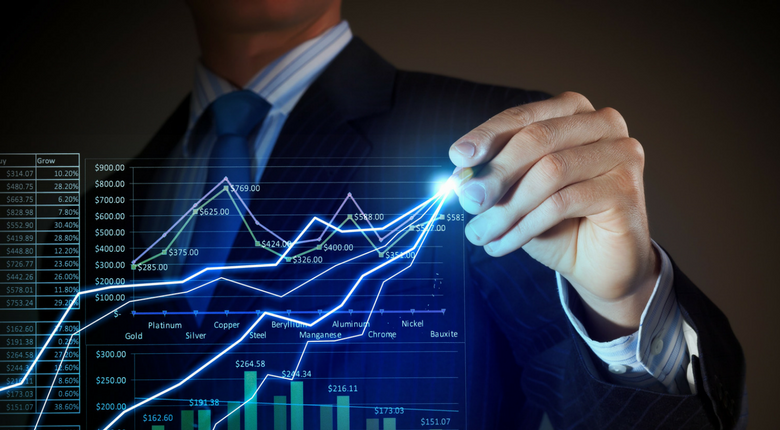 Ingresos 2018
Saldos
Flujo SEP Ejecutado
Flujo SEP Ejecutado
Otras actividades
Desarrolladas durante año 2018
Talleres extracurriculares
Talleres extracurriculares
Encuesta de Satisfacción
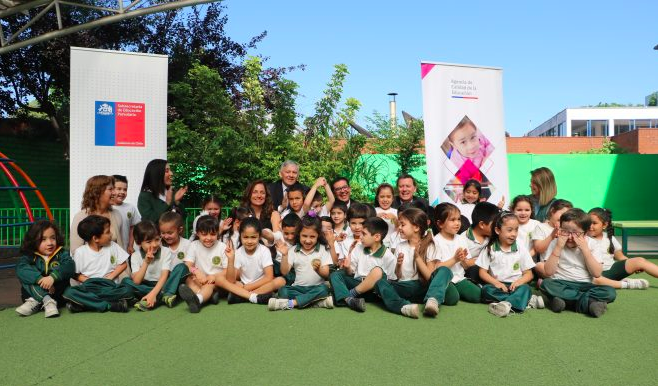 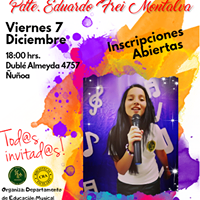 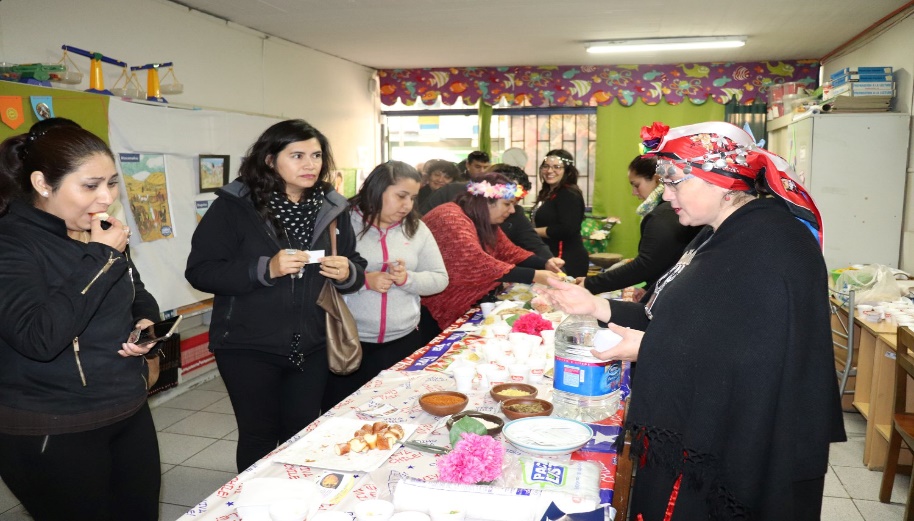 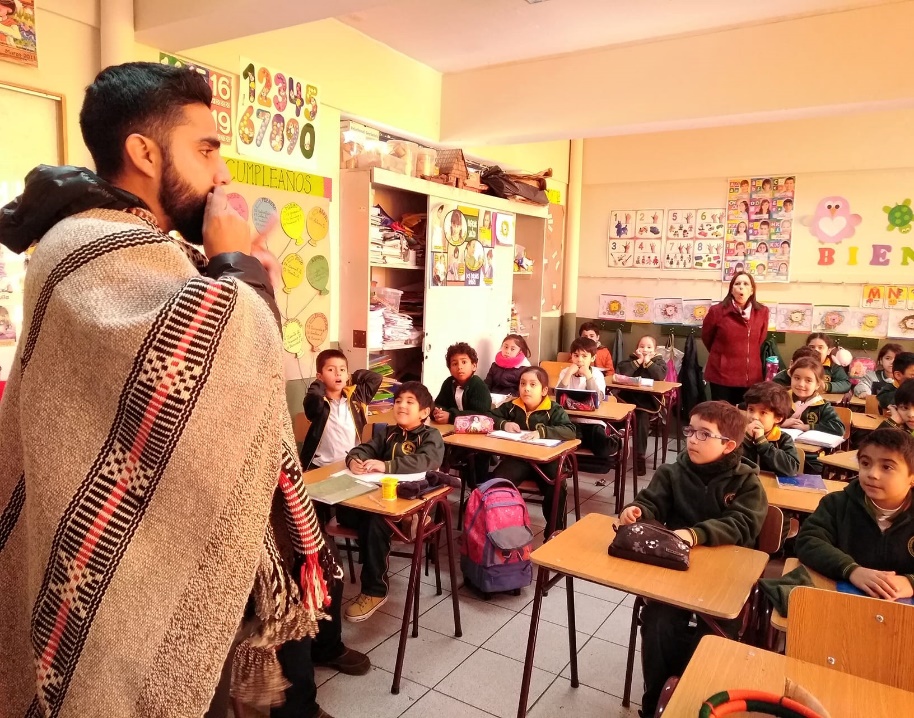 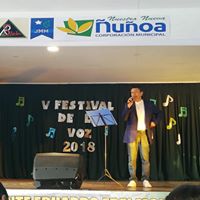 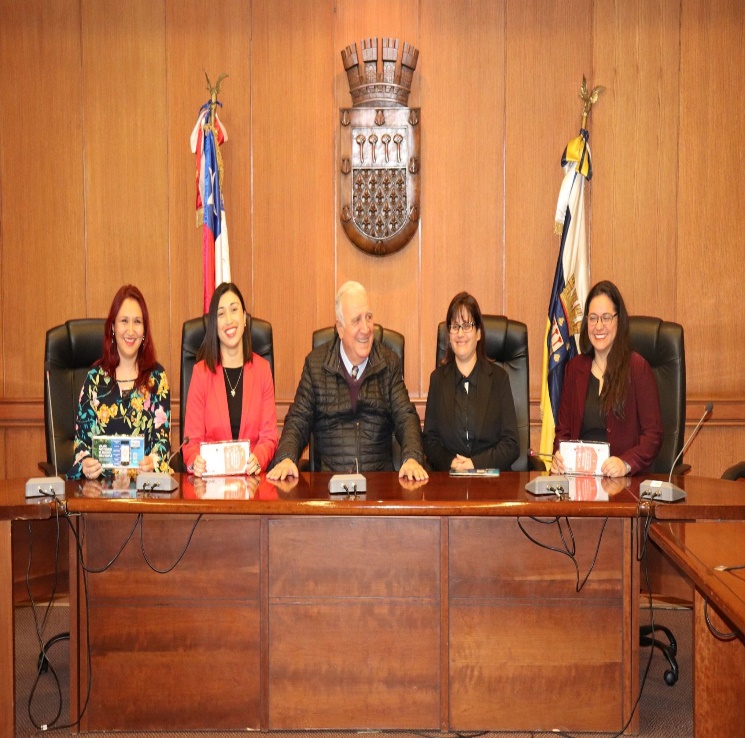 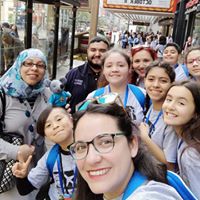 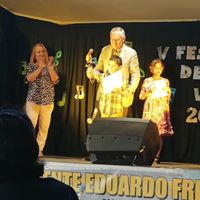 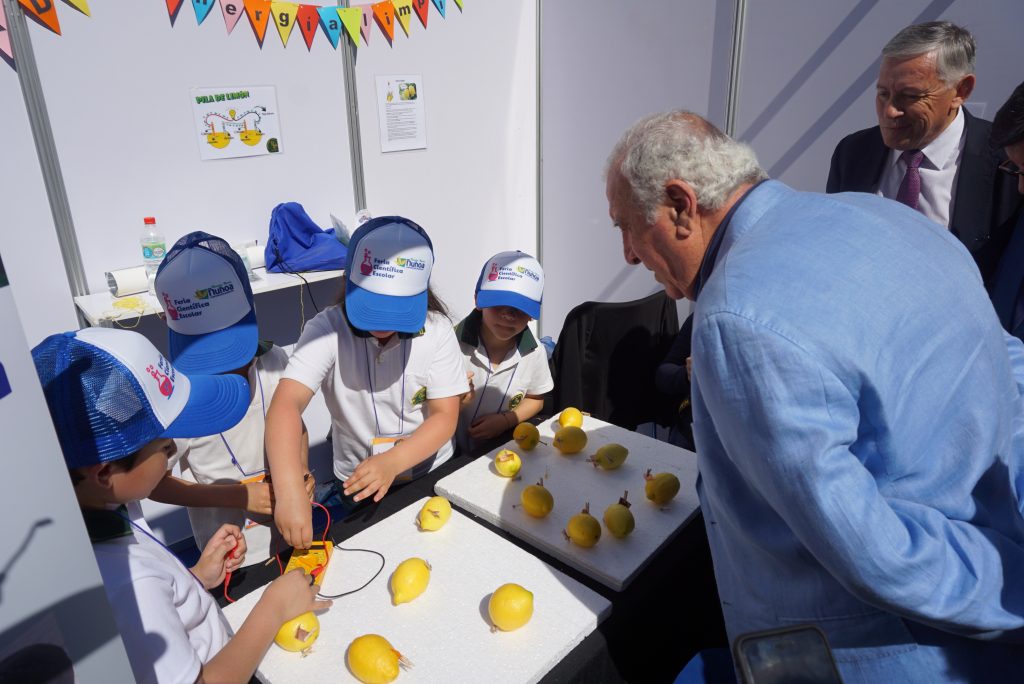 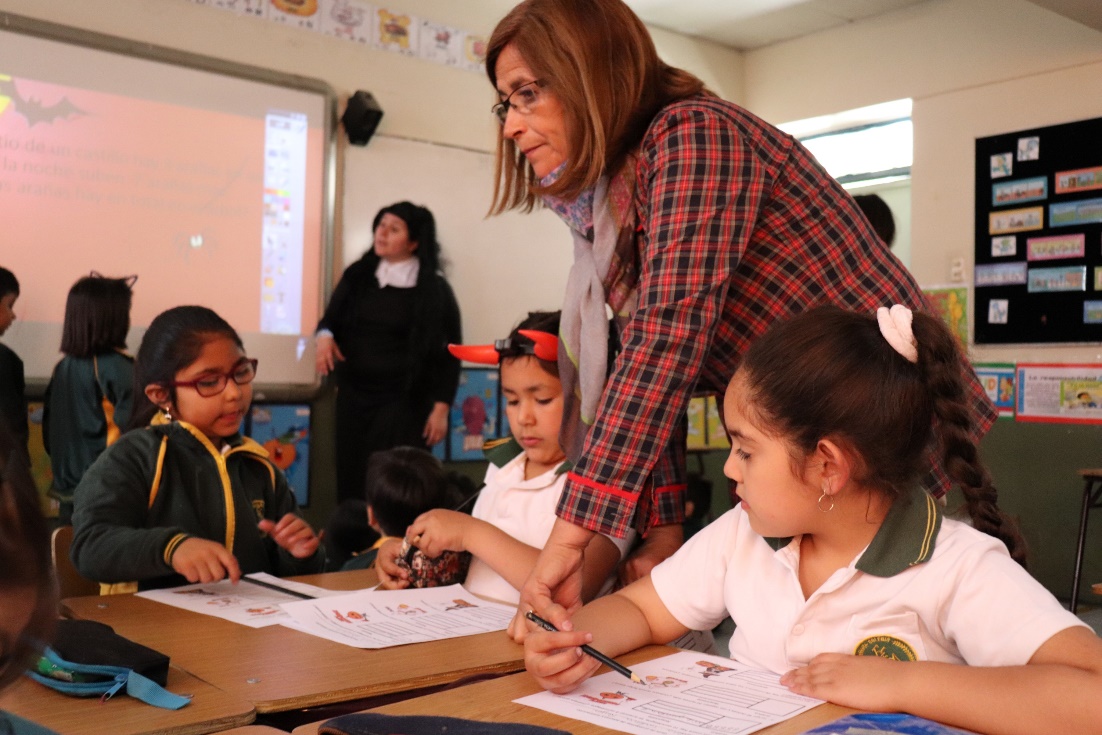 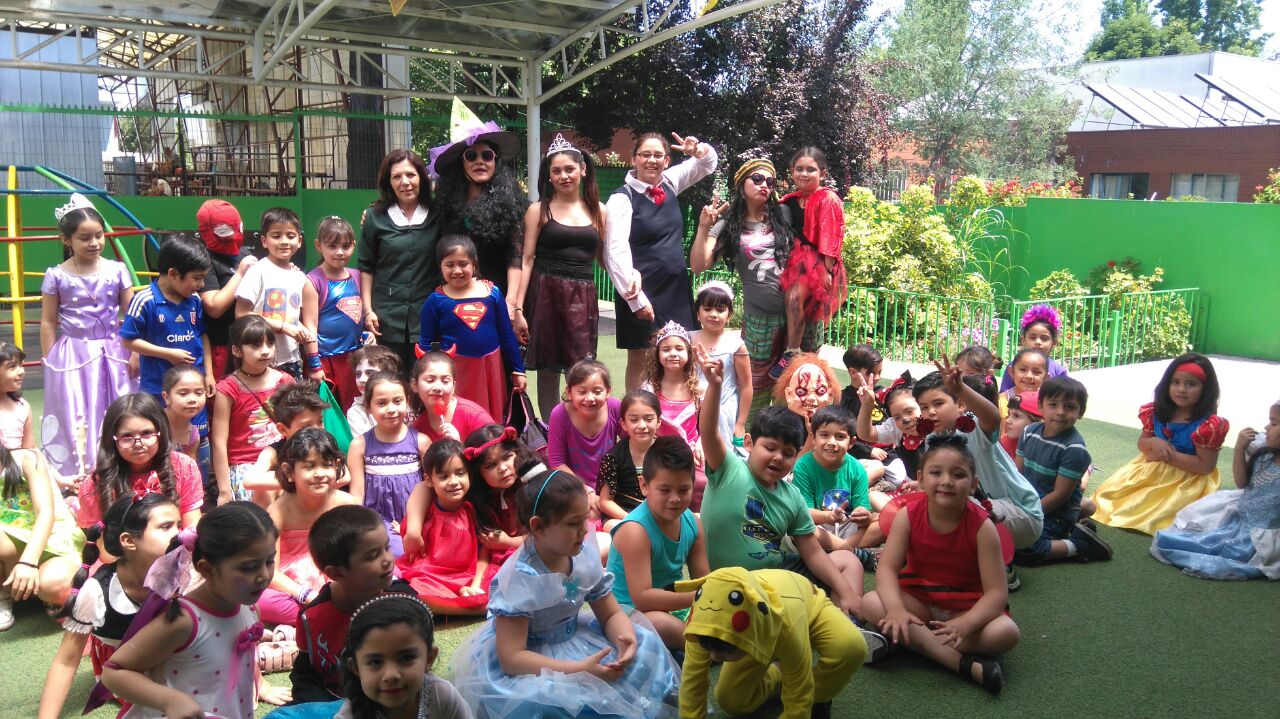 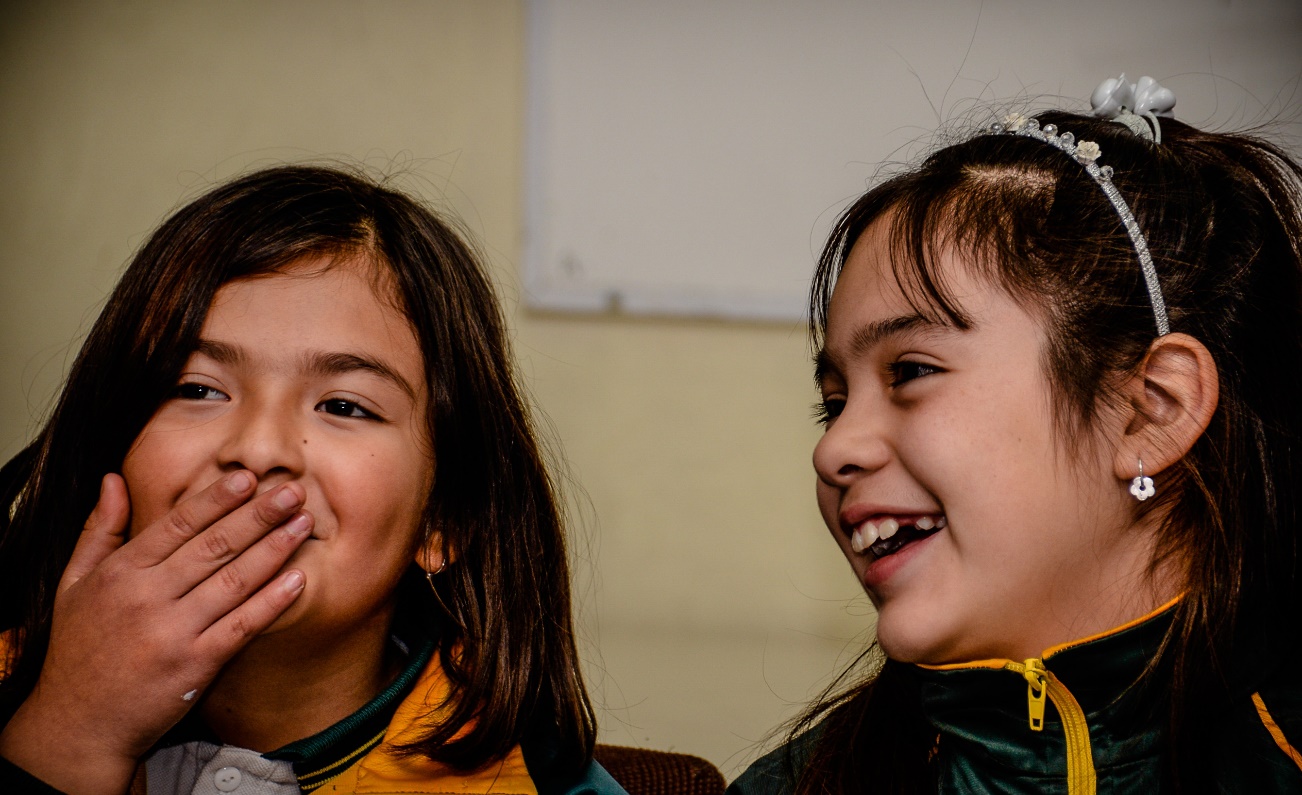 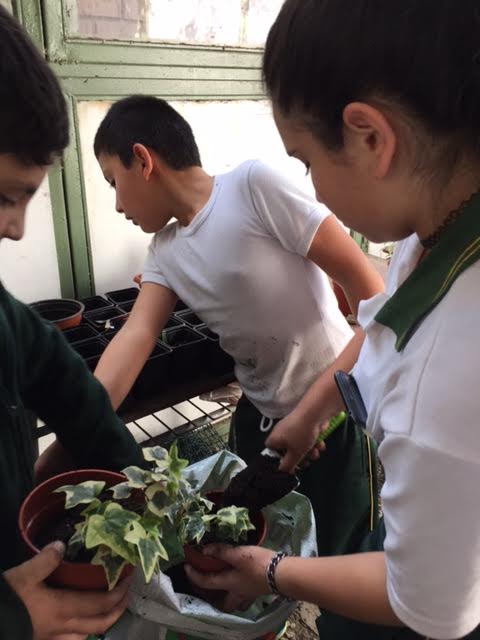 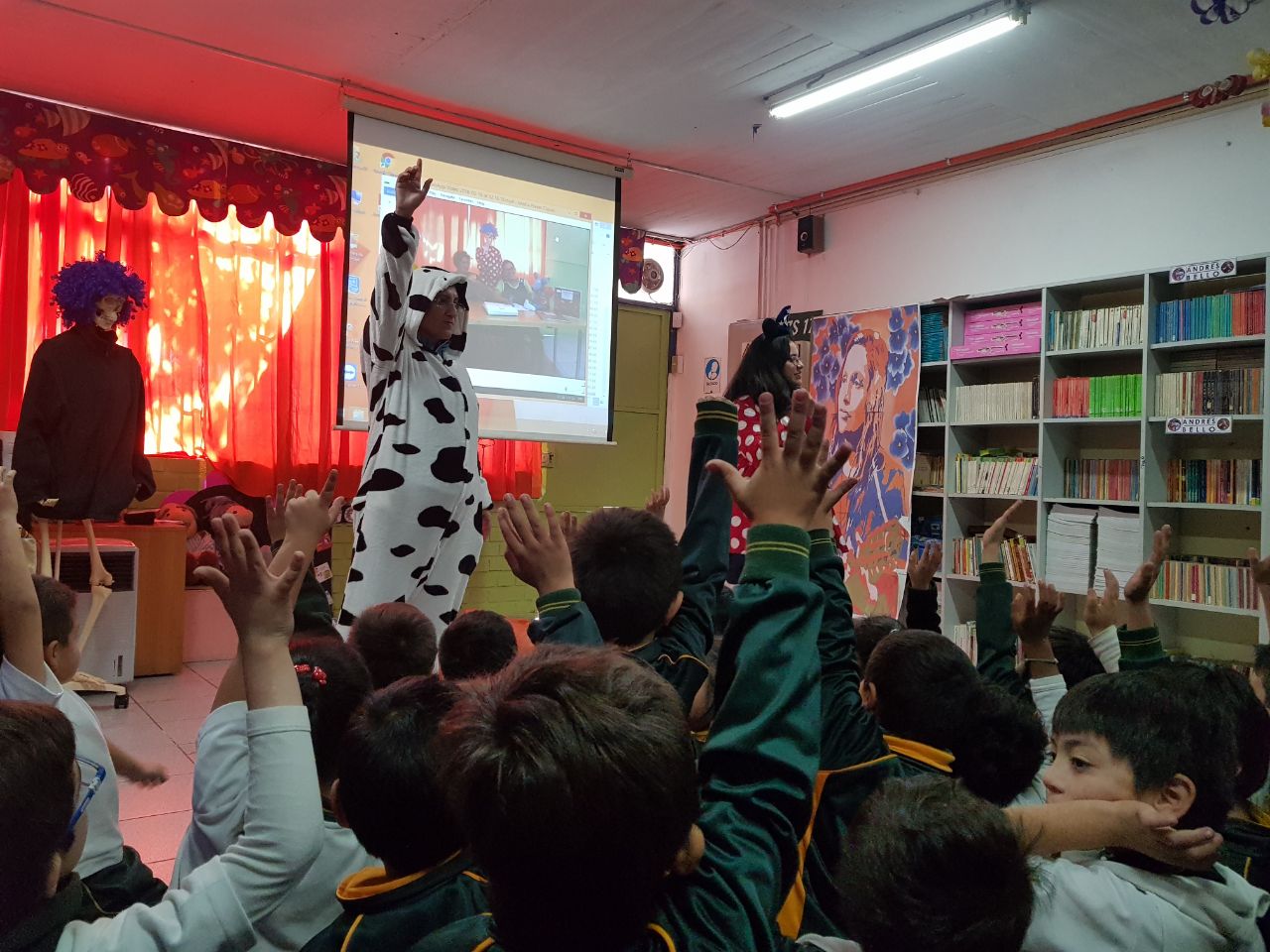 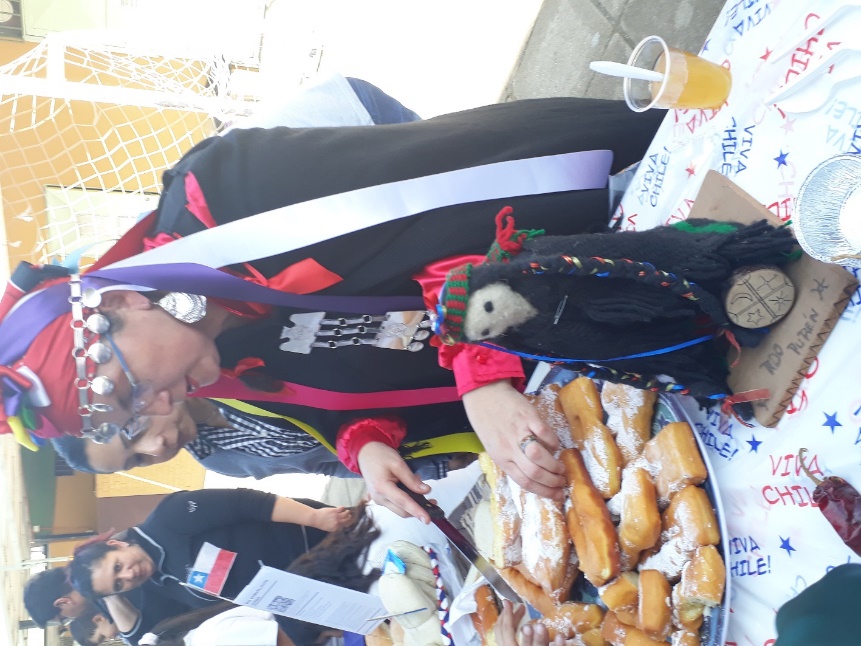 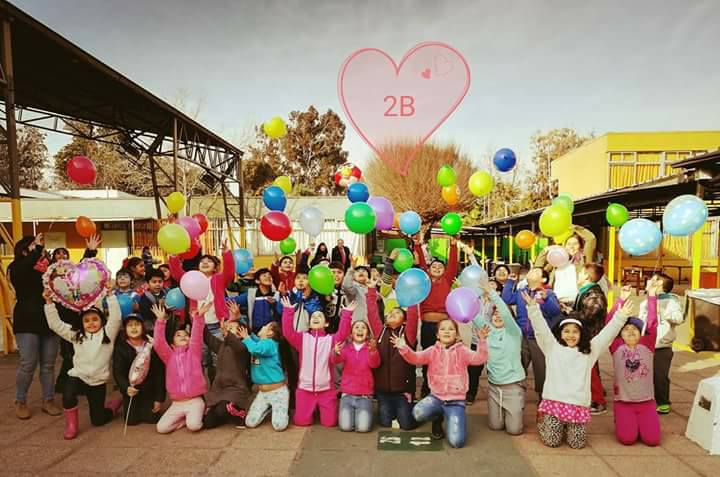 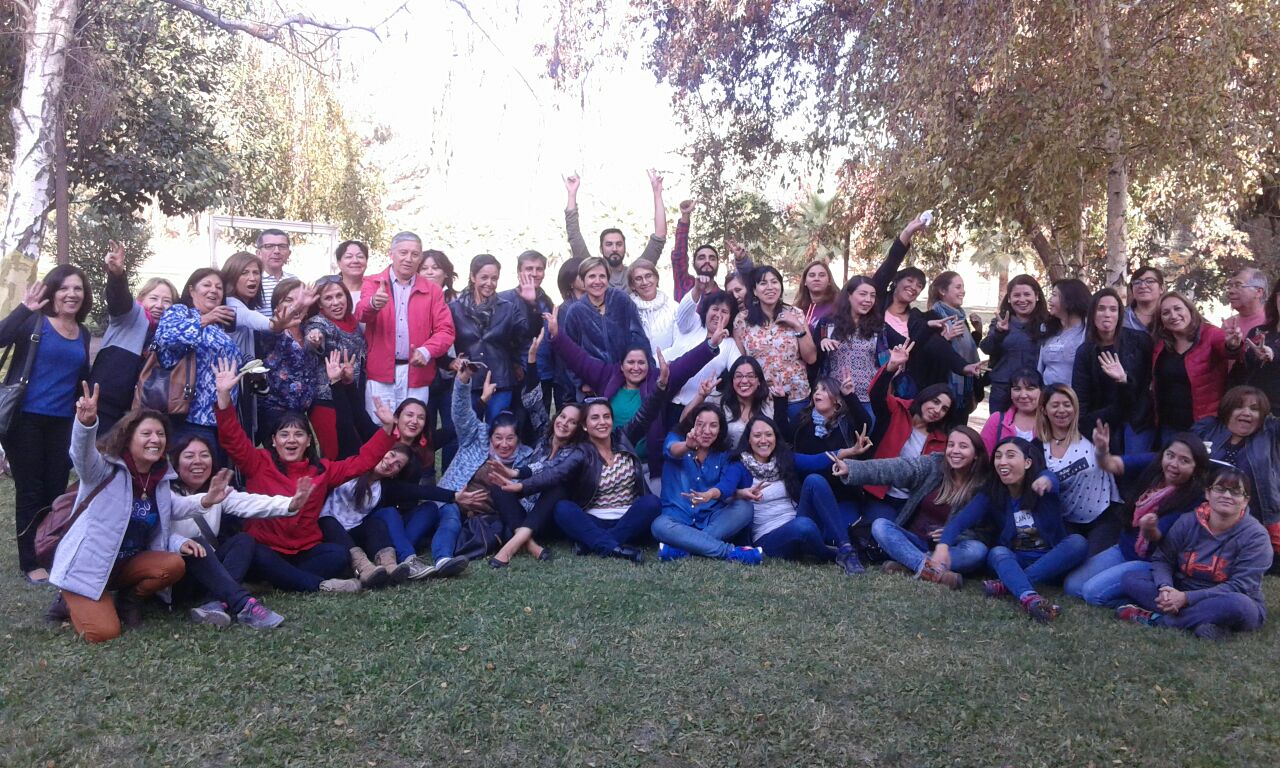 Cuenta Pública 2018
Todo el detalle y más información estará disponible en el Documento descargable de nuestra página web “Cuenta pública 2018”
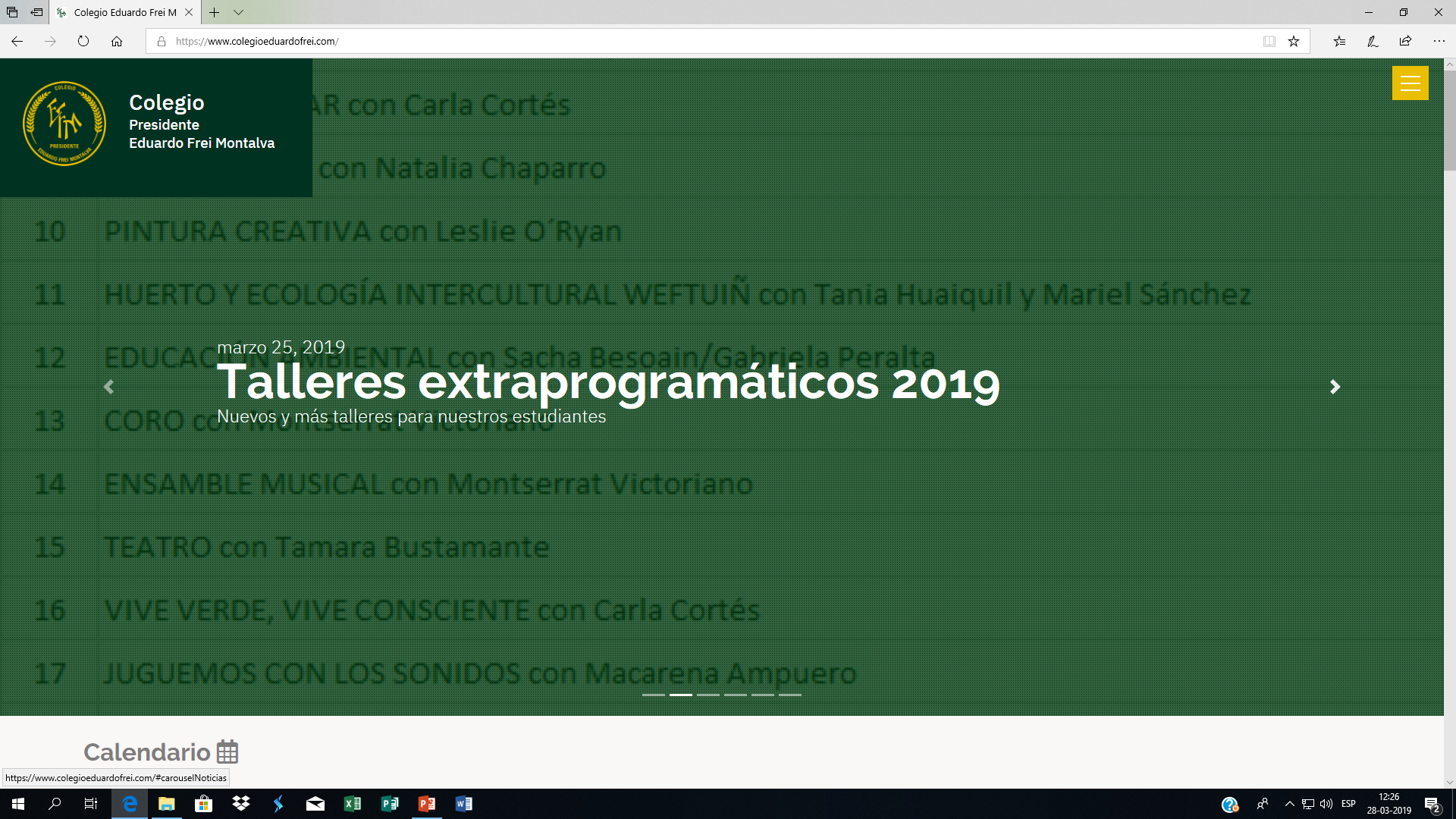 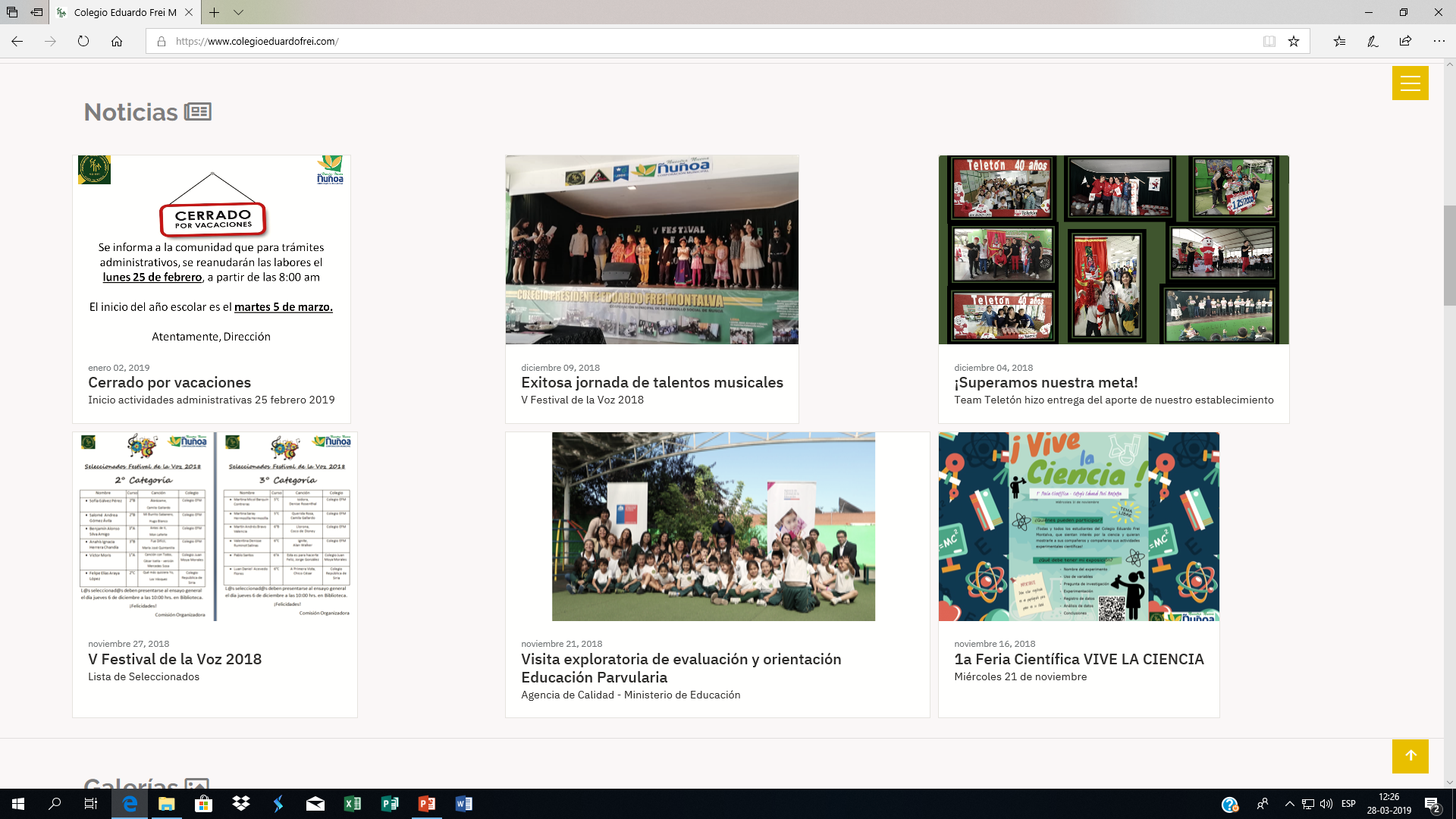 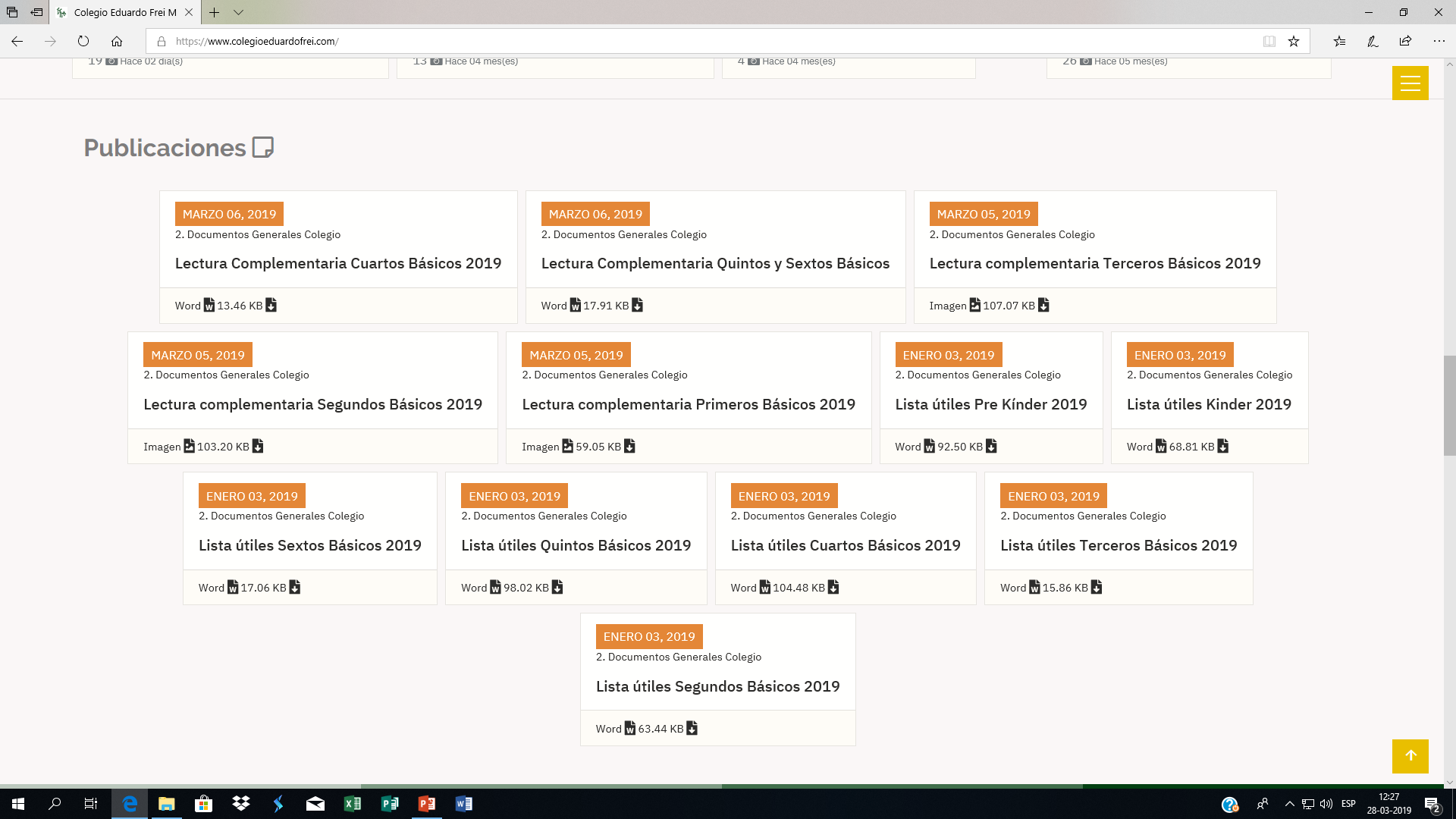 www.colegioeduardofrei.com